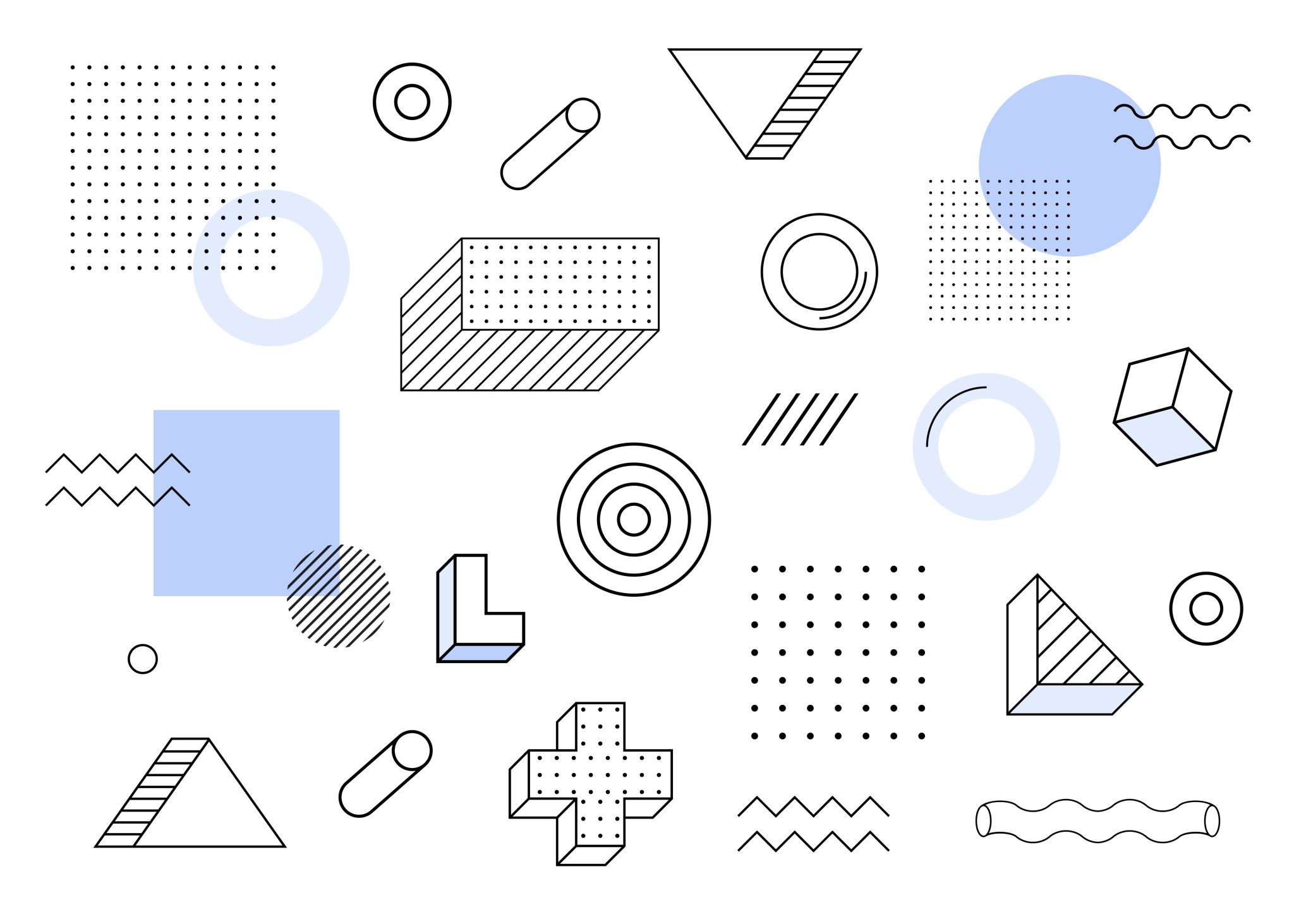 ARGUMENTACIÓN
Msc. Jennyfer Llanga
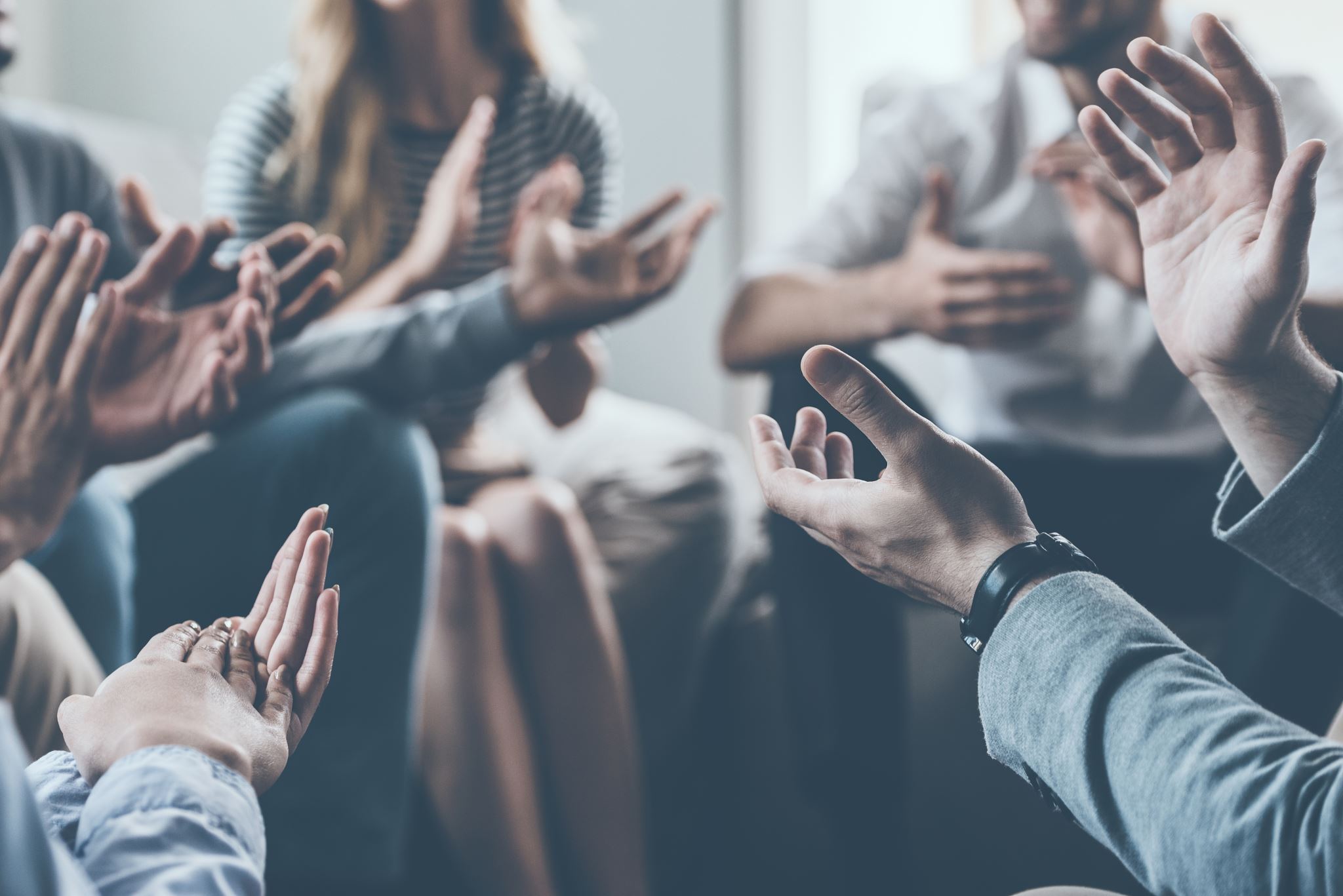 El término argumentación se usa para referirse a la actividad de plantear afirmaciones, ponerlas en cuestión, respaldarlas a través de razones, criticar esas razones y refutar esas críticas.

Las personas tendemos a defender convicciones de acuerdo a nuestras creencias y valores, nuestra historia y conocimiento. 

Pocas veces nos detenemos a evaluar si lo que afirmamos está comprobado o si hay datos, hechos, experiencias o leyes que lo respaldan.
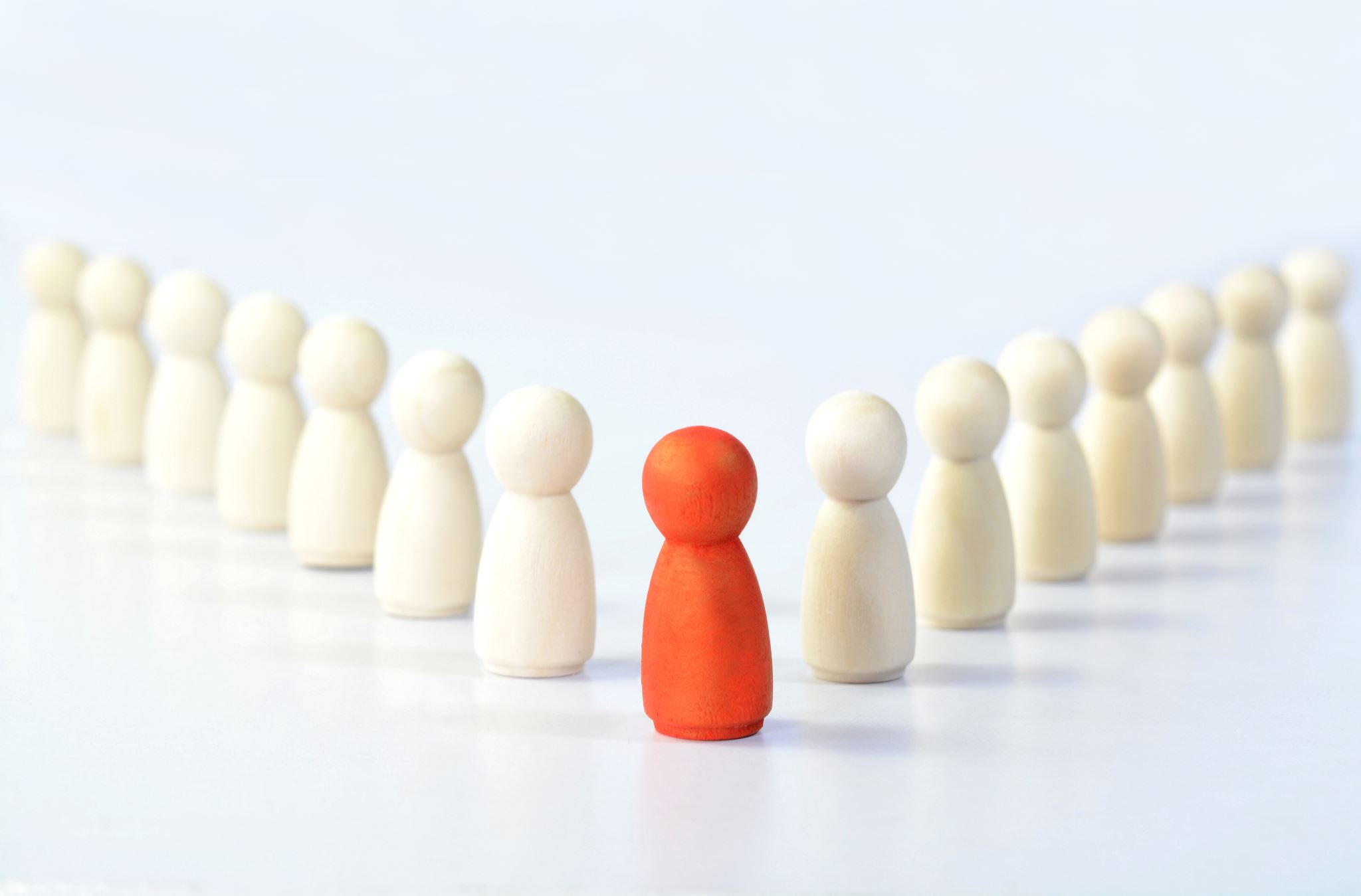 En general buscamos información y opiniones para que estén alineadas con nuestra visión y nuestros juicios previos.

La argumentación sostiene dos finalidades

Persuadir para promover una determinada acción

Transmitir un contenido con sentido de verdad, fomentando el entendimiento
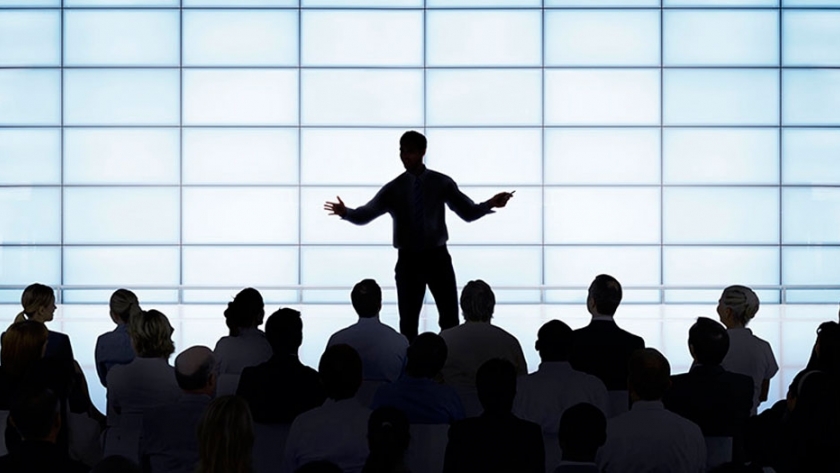 Características de la Argumentación
Objeto o tema controvertido: Siempre gira en torno a un asunto sobre el cual existen diferentes puntos de vista. Si no hay controversia, no hay necesidad de argumentar.
Emisor con una postura definida: Quien argumenta tiene una opinión clara sobre el tema y busca defenderla. No se trata de exponer simplemente hechos, sino de interpretarlos y presentarlos de manera que apoyen la tesis.
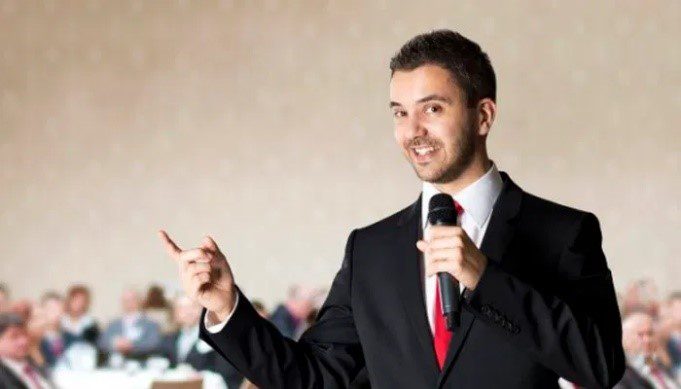 Características de la Argumentación
Receptor a quien se busca convencer: El éxito de la argumentación depende de lograr que el receptor acepte la tesis.
Uso de razonamientos lógicos: Esto implica el uso de premisas (razones o pruebas) que conducen a una conclusión.
Finalidad persuasiva: El propósito último es lograr que el receptor cambie su perspectiva, adopte una idea o realice una acción específica.
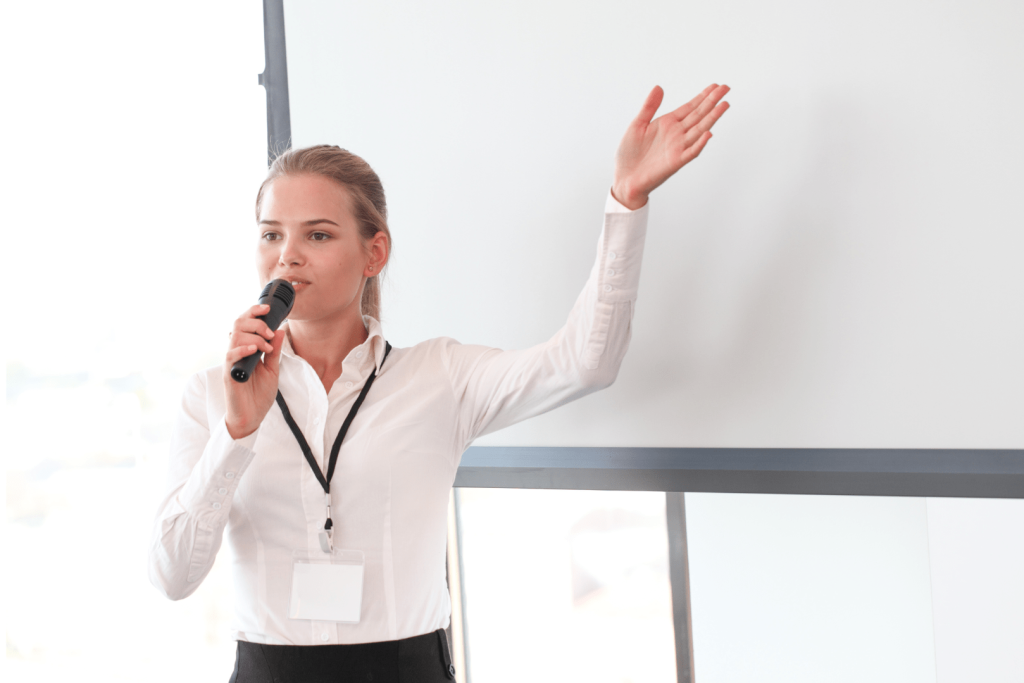 Estructura de la Argumentación
Tema de debate 
Ejemplo: "La educación a distancia debería ser obligatoria en todos los niveles educativos.“

Premisas o Argumentos
Son las razones, pruebas o evidencias que sustentan la propuesta.
Hechos: Datos verificables y objetivos.
Estadísticas: Datos numéricos 
Opiniones de expertos: Declaraciones de autoridades en la materia.
Analogías: Comparaciones con situaciones similares.
Principios o valores: Creencias fundamentales compartida
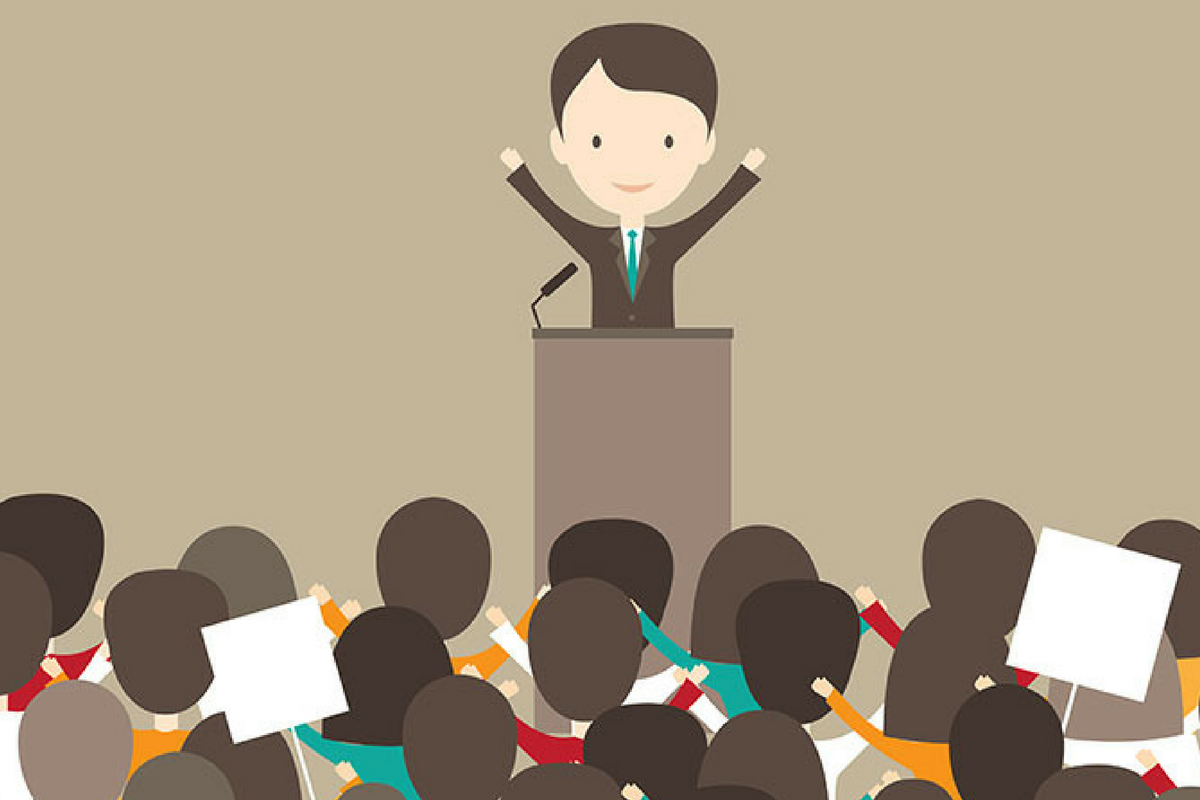 Estructura de la Argumentación
Ejemplo (siguiendo anterior):
Premisa 1: "Permite una mayor flexibilidad horaria para los estudiantes, facilitando la conciliación con otras responsabilidades."
Premisa 2: "Reduce los costos de infraestructura para las instituciones educativas."
Premisa 3: "Fomenta el desarrollo de habilidades de autodisciplina y gestión del tiempo en los alumnos."
Conclusión
Es el resultado lógico y las premisas. Reafirma la tesis, pero ahora con el respaldo de los argumentos presentados.
TAREA
Realizar grupos de 4 personas 
Seleccionar un tema de debate 
Diseñar un escrito que incluya 
Tema
Argumentos 
Conclusión 
Incluir referencias bibliográficas